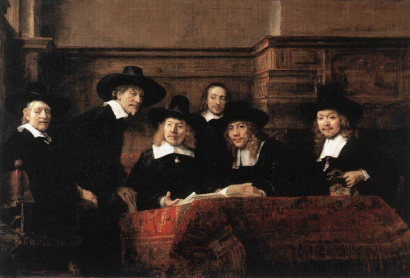 Европейское общество в раннее новое время. Повседневная жизнь.
Установить соответствие
По какому принципу образованы ряды
А) биржа, банк, мануфактура
Б) ремесленный цех, мастерская ремесленника, крестьянское хозяйство
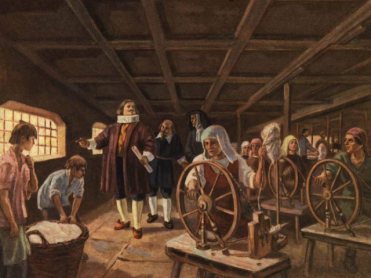 О каком городе говорили в 16 веке, что он « поглотил торговлю других городов» и стал « воротами Европы»?
1) Париж
2) Кельн
3) Антверпен
4) Лондон
К буржуазным слоям общества относились:
А) купцы
Б) банкиры
В) наемные рабочие на мануфактурах
Г) владельцы мануфактур
Огораживания.
Объясните поговорку  «Копыто овцы превращает песок в золото».
 Какие последствия для крестьян имели огораживания?
Какие продукты составляли основу питания большинства сельского населения в европейских странах в XVI-XVII в.
1) белый хлеб
2)  мясо
3) каши и похлебки из овса, проса, ячменя
4) картофель
Прокомментируйте выражение
«Скажи мне, что ты ешь, и я скажу тебе, кто ты есть»
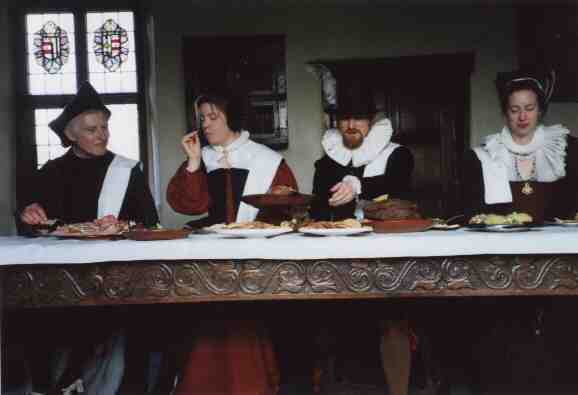 «Люди с дорожной обочины».
Вопрос: За счет каких социальных групп формировался класс наемных рабочих?
Мир художественной культуры возрождения
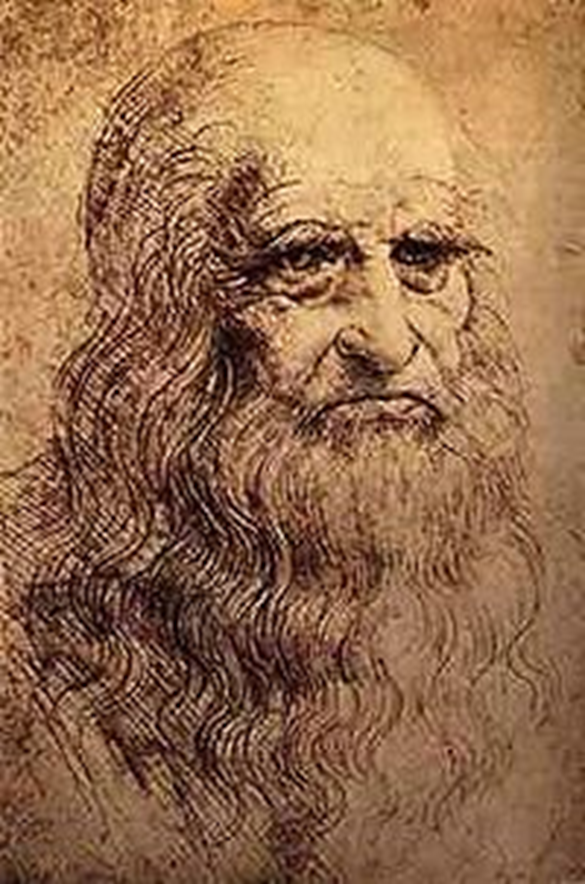 Эпоха Возрождения(середина XIV – середина XVII вв.)
Проторенессанс (предвозрождение)
   (XIII – начало XV в.)
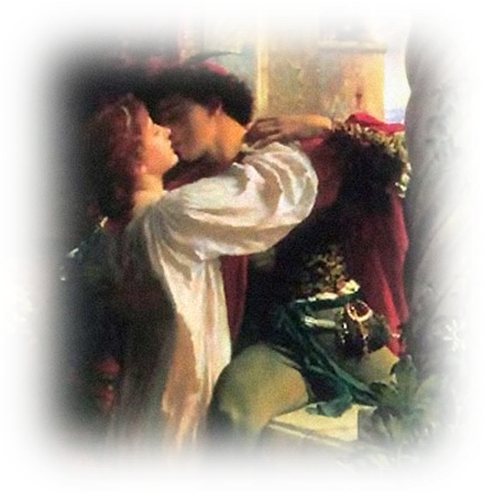 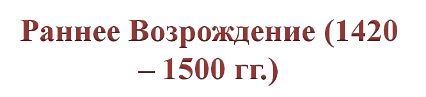 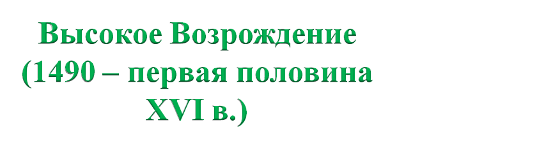 Позднее Возрождение
 (вторая половина XVI в.)
Главная цель жизни человека.
Высокое       Возрождение
Особенности этого времени:
(конец XV –начало XVI вв.)
Родина -Италия
обмирщение сознания человека (он не думает о божественном, его мысли о земной, мирской жизни);
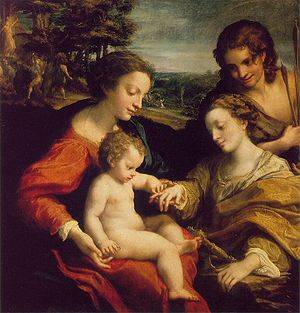 человек сильный, прекрасный деятельный, умеет ценить время;
Высоко ценится образованность
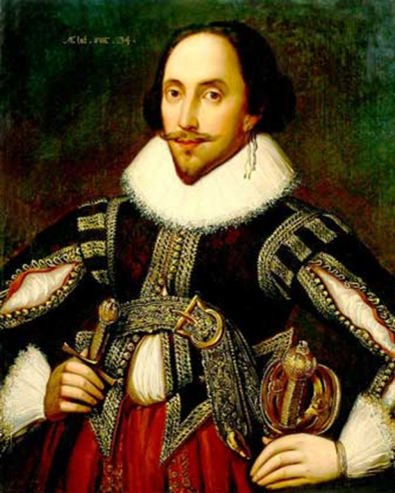 английский  драматург и поэт, один из самых знаменитых драматургов мира, автор по крайней мере 17 комедий, 10 хроник, 11 трагедий, 5 поэм и цикла из 154 сонетов.Произведения:«Ромео и Джульетта», «Гамлет», «Король Лир»
Уильям Шекспир 
(1564 -1616)
известен как автор одного из величайших произведений мировой литературы — романа «Дон Кихот».
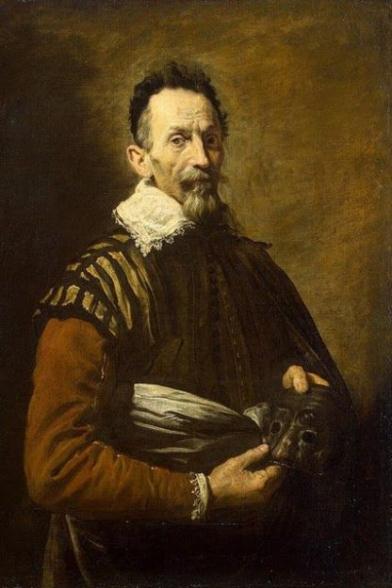 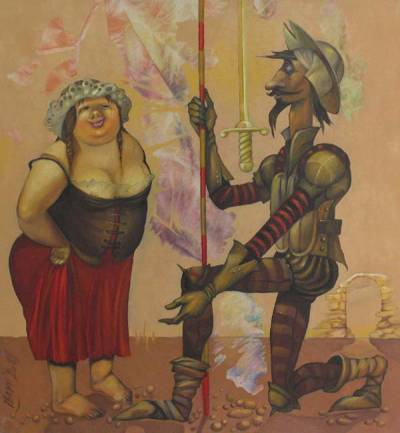 Мигель де Сервантес Сааведра 
(1547 - 1616)
«Дон Кихот» был задуман как пародия на средневековые рыцарские романы
Одним из наиболее знаменитых композиторов 
эпохи Возрождения был Дюфаи, его музыку исполняли повсеместно.
Музыкальное 
искусство
В эпоху Возрождения профессиональная музыка испытывает сильное 
влияние народной музыки. Появляются различные жанры музыкального
 искусства:
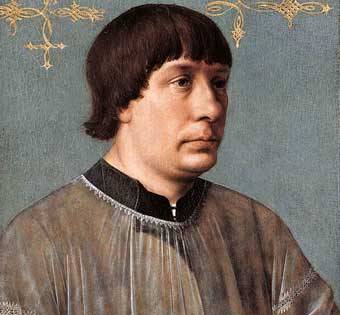 баллада
опера
сольная песня
Светская музыкальная культура
ценилось искусство сочинять и петь мадригалы – лирические вокальные произведения;
предшественники оперы;
Создавались музыкальные 
кружки;
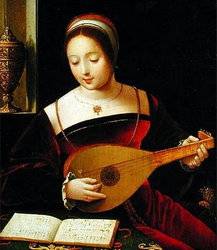 правила хорошего тона предписывали уметь играть на музыкальных инструментах;
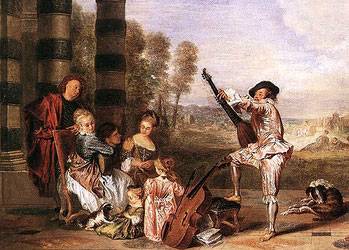 музыка  Возрождения вышла из узких рамок церковных правил.
Леонардо да Винчи (1452-1519)
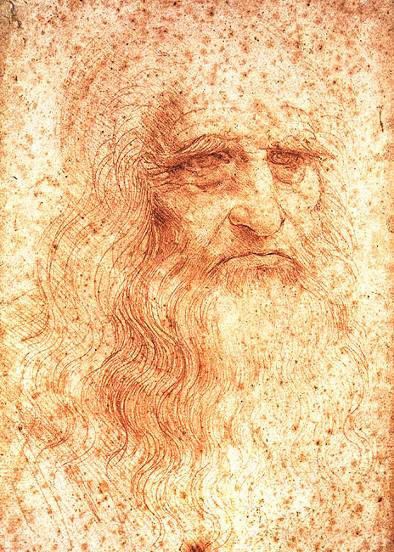 Леонардо да Винчи (1452-1519)
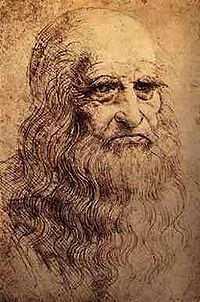 Самым знаменитым ученым, художником, поэтом эпохи Возрождения считается Леонардо да Винчи. Его можно смело назвать воплощенным идеалом личности нового времени.
Тайная вечеря     
Санта-Мария делле Грацие, Милан
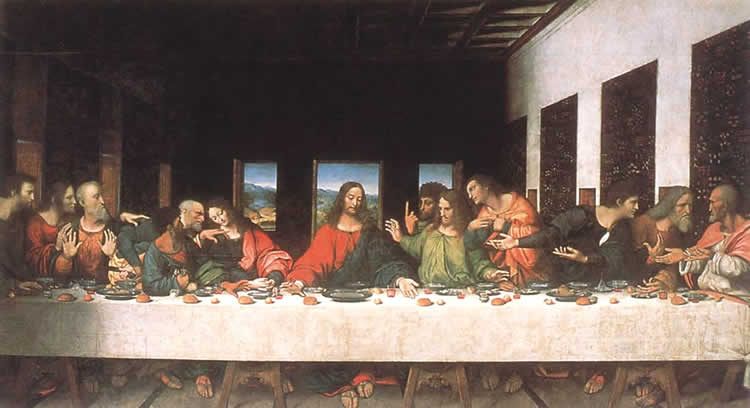 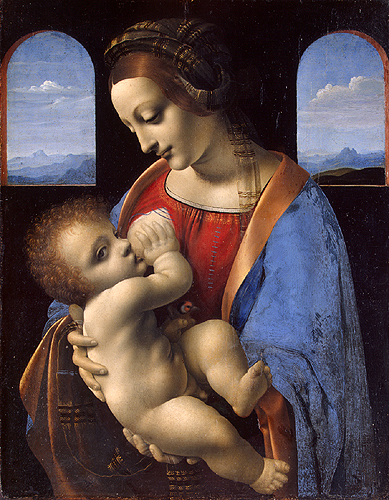 Мадонна Литта  (Мадонна с младенцем)     
Эрмитаж, Санкт-Петербург
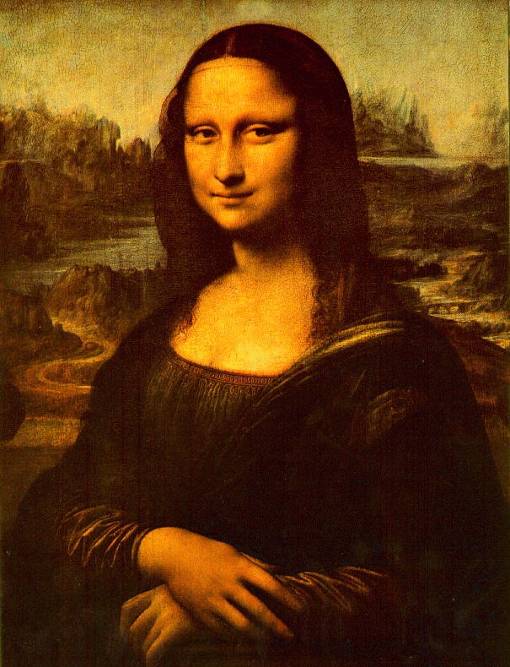 Мона Лиза  (Джоконда)     
Лувр, Париж
Микеланджело Буонарроти         (1475-1564)
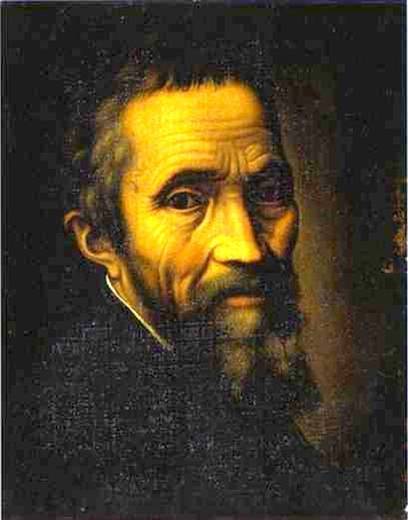 Микеланджело Буонарроти (1475-1564)
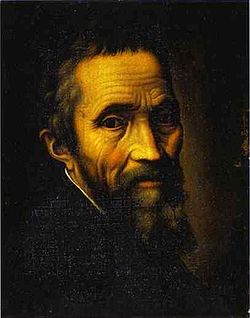 Скульптор, художник, поэт, архитектор, обладал неистовым нравом, в своих произведениях «опередил время».
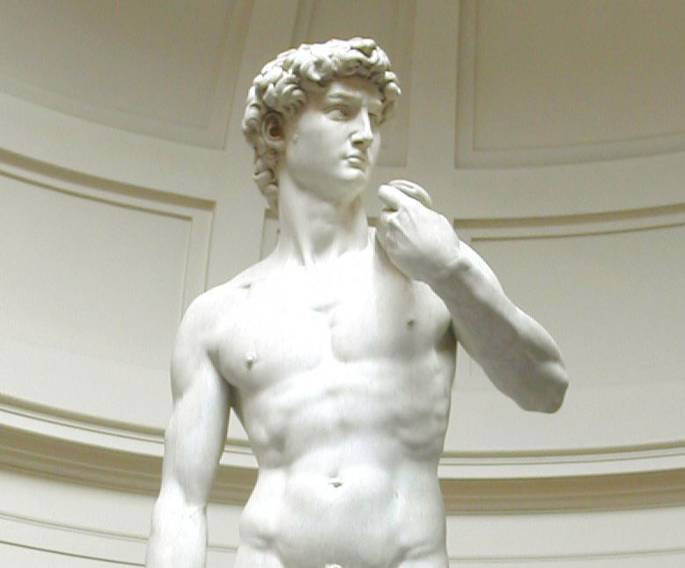 Давид     
Академия, Флоренция
Сотворение Адама     
Фрагмент росписи свода Сикстинской капеллы, Ватикан
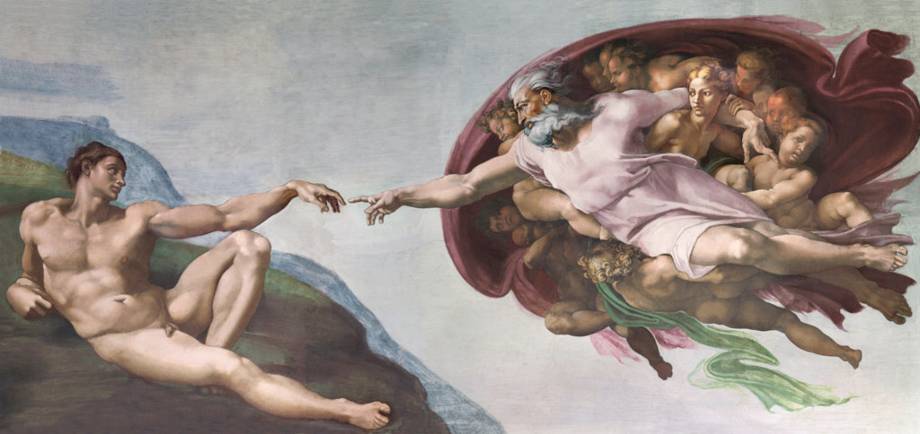 Стихотворение из Цикла сонетов
Кто создал всё, кто сотворил и части – 
И после выбрал лучшую из них,
Чтоб здесь явить нам чудо дел своих,
Достойное его высокой власти…
Рафаэль Санти (1483-1520)
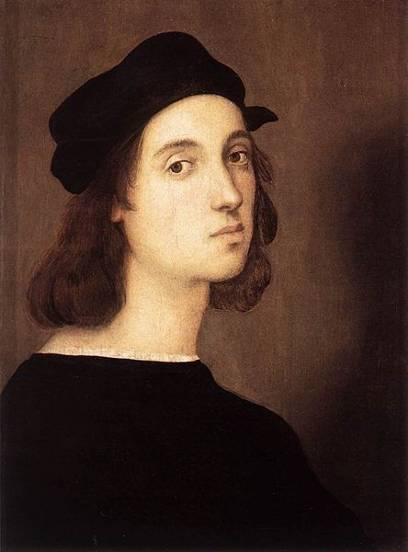 Рафаэль Санти (1483-1520).
Самым «ренессансным» из художников Возрождения считается Рафаэль Санти. Его произведения гармоничны по композиции и совершенны по колориту, сюжеты считаются классическими.
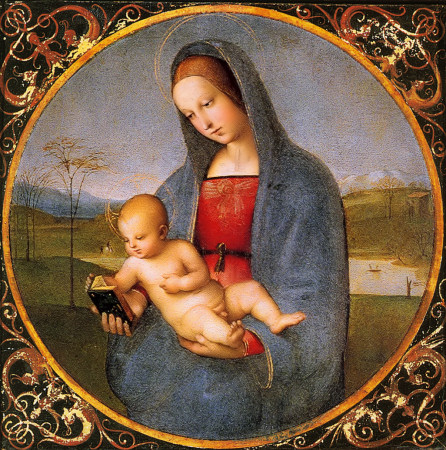 Мадонна  Конестабиле     
Эрмитаж, Санкт-Петербург
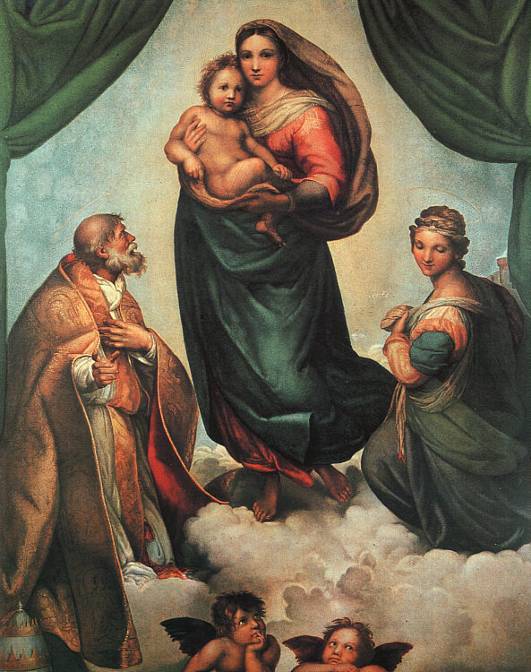 Сикстинская мадонна       
Картинная галерея, Дрезден
Северное Возрождение
Питер Брейгель Старший           (1525/1530-1569)
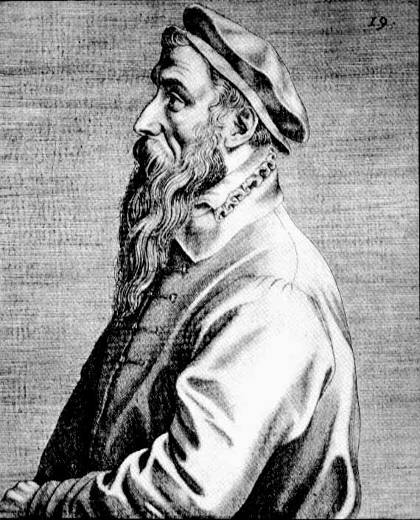 Крестьянский танец     
Музей истории искусства, Вена
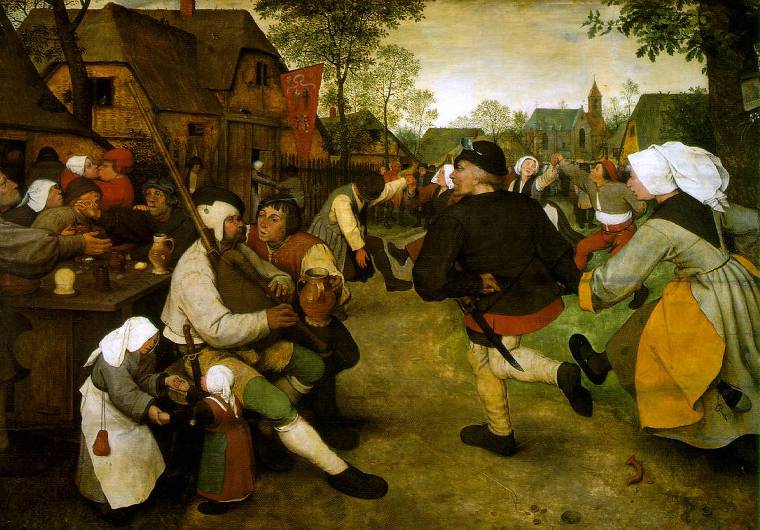 Жатва     
Музей Метрополитен, Нью-Йорк
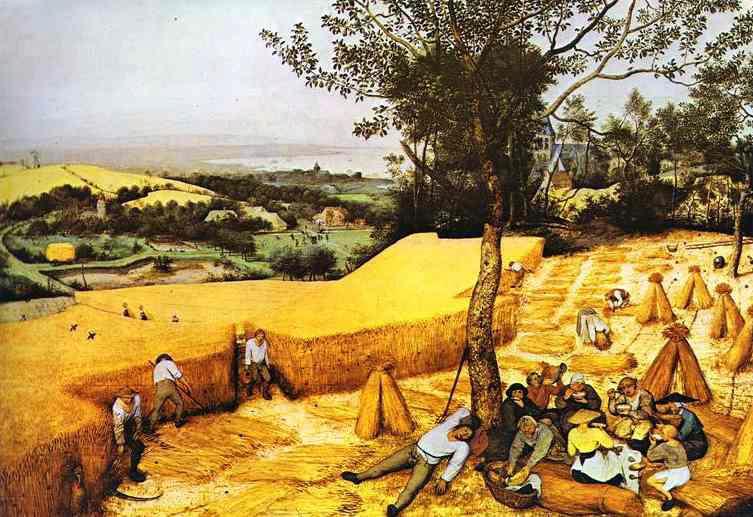 Охотники на снегу     
Музей истории искусства, Вена
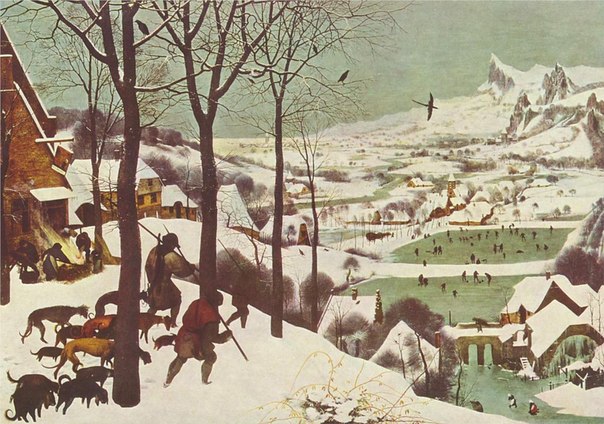 Рембрандт Харменс ван Рейн           (1606-1669)
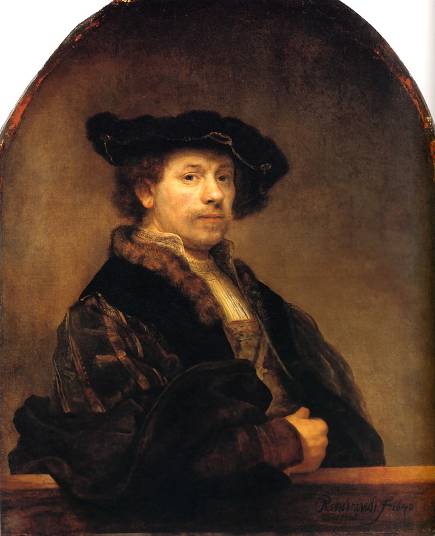 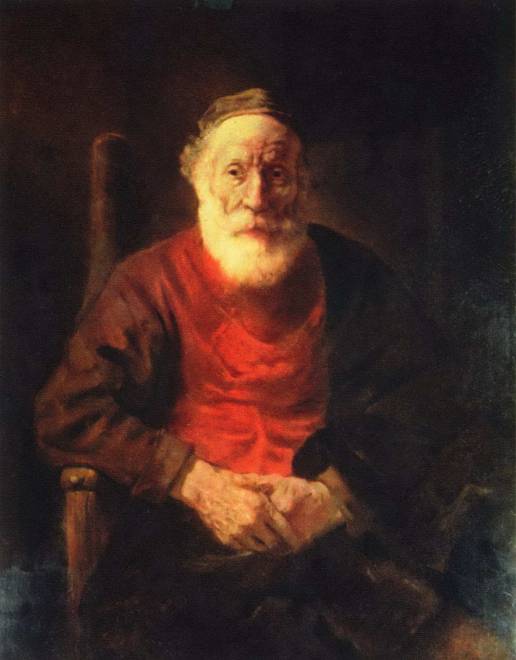 Портрет старика в красном       
Эрмитаж, Санкт-Петербург
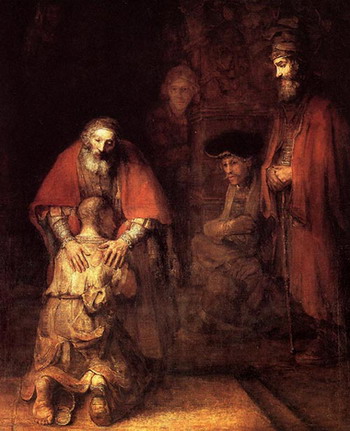 Возвращение блудного сына       
Эрмитаж, Санкт-Петербург
Альбрехт Дюрер (1471-1528)
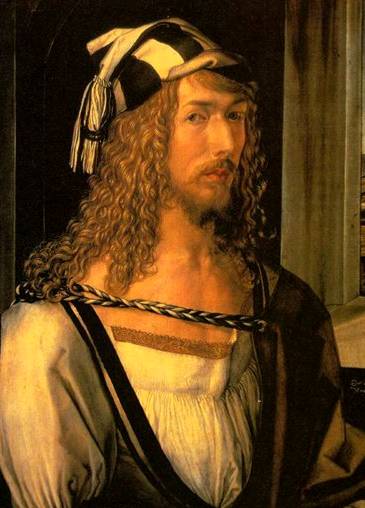 Альбрехт Дюрер (1471-1528).
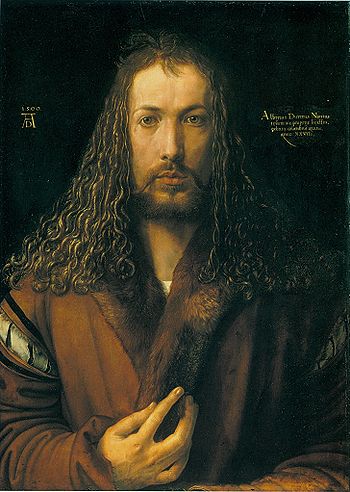 Немецкий художник, автор серии автопортретов, в которых он смог показать становление личности, изобретатель станковой масляной живописи.
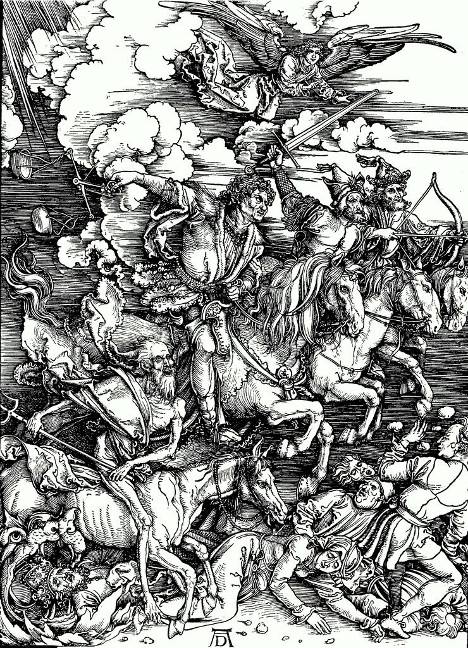 Четыре апокалиптических всадника       
Гравюра из серии «Апокалипсис»
Диего Веласкес (1599-1660)
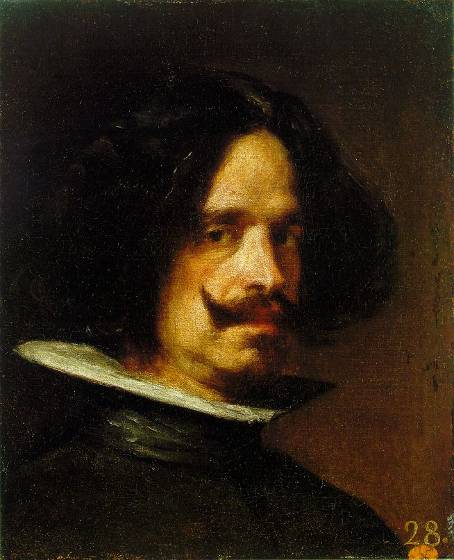 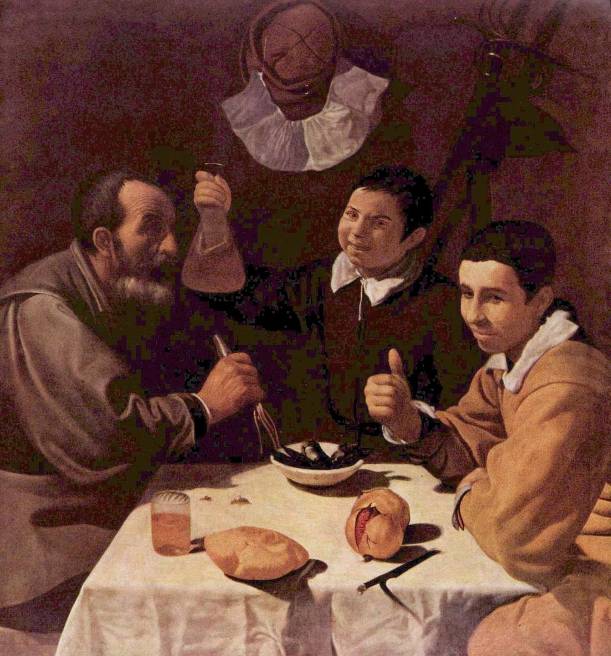 Завтрак       
Эрмитаж, Санкт-Петербург
Пряхи     
Музей Прадо, Мадрид
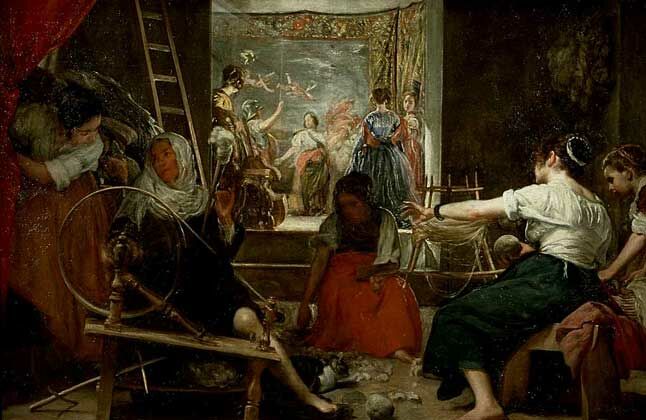 В раннее новое время искусство:
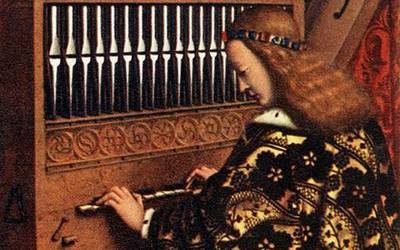 освободилось от запретов
 и ограничений
вышло из религиозного заточения
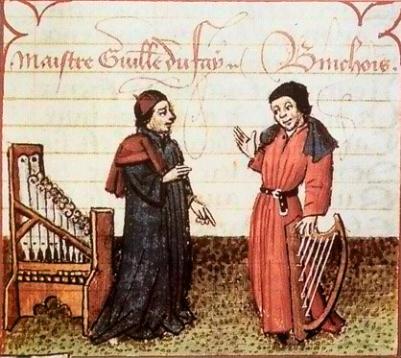 центром внимания в искусстве стал человек.
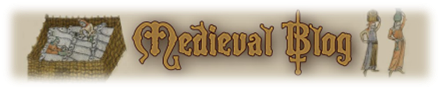 Тема урока:
« Рождение новой европейской науки»
Цель урока:
Познакомимся с развитием новой европейской науки;
Познакомимся с учёными, которые внесли свой вклад в развитие науки;
Развивать умение работать с учебником
План:
Рождение новой науки.
Николай Коперник.
Джордано Бруно.
Галилео Галилей.
Исаак Ньютон.
Фрэнсис Бэкон
Рене Декарт.
Рождение новой науки, основанной на опытном знании.
Черты Нового времени:
		1) усиливается интерес человека к окружающему миру;
		2) в результате географических открытий раздвинулись границы мира
		3) подтвердилась шарообразность Земли;
		4) растут города
		5) развитие мануфактурного производства и мирового рынка.
Рождение новой науки, основанной на опытном знании.
В эпоху Средневековья европейская наука соблюдала принцип авторитета  (за истину принимались мысли древности):

Географию	медицину         физику

Птолемею	Гиппократу       Архимеду
Рождение новой науки, основанной на опытном знании.
Рост любознательности и критического отношения к действительности заставляет людей лично наблюдать явления природы. Первыми на этот путь встали гуманисты, которые признавали за человеческим разумом возможность понять и объяснить мир.
Рождение новой науки, основанной на опытном знании.
Эпоха Возрождения подарила европейцам независимость мышления, главным достижением которого было растущее убеждение в том, что человечество может улучшить мир, в котором живёт путём достоверных знаний.
« Он подрывал фундамент веры»
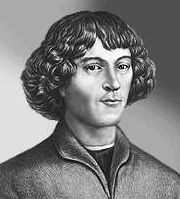 Наблюдая за небесными телами сделал вывод о том, что Земля вращается вокруг Солнца и вокруг своей оси. В 1543 году была напечатана книга « О вращении небесных сфер»
Н. Коперник
« Враг всякого закона, всякой веры»
Изучая учения Коперника, пришёл к выводу:
Вселенная не имеет края, она безмерна и бесконечна.
Вселенная не имеет центра
Вселенная- это бесчисленное множество звёзд.
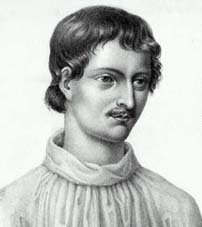 Джордано Бруно
1600 г. – Дж. Бруно сожжен в Римена площади Цветов
« Человек незаурядной воли, ума и мужества…»
Открыл новые звёзды;
Наблюдал горы на Луне и пятна на Солнце
Сформулировал закон падения тел, движение маятника и др. законы физики
Написал книгу                 « Диалоги о двух системах»
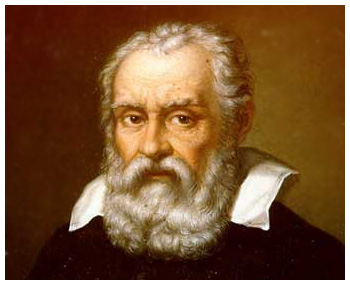 Галилео Галилей
Галилей на допросе Инквизиции
« Завершил  создание научной картины мира»
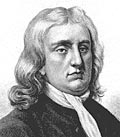 Открыл закон Всемирного тяготения, создал оптическую лабораторию, произвёл легендарный опыт разложения света,  в 1641 году построил маленький  зеркальный телескоп и законы распространения света и новые методы математических вычислений.
Исаак Ньютон
« Самое лучшее из всех доказательств есть опыт»
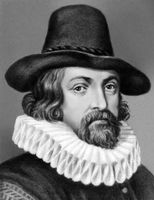 Предложил новый метод изучения природы – рассуждение от частного к общему , основанное на экспериментальных данных
Фрэнсис Бэкон
« Я мыслю, следовательно, я существую»
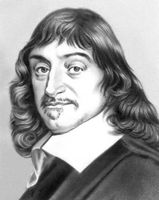 Считается основоположником науки и философии Нового времени. Вывел формулу: человек мыслит             сомневается 
рождаются научные знания.
Создал свою аналитическую геометрию, ввёл понятие переменной величины и алгебраические обозначения
Рене Декарт
Выводы
XVI – XVIII  вв. – бурное развитие науки, особенно математики и естествознания
Новое представление о Вселенной
Новые методы исследования природы – опыт (практика) и разум (теория)
Домашнее задание:
1. Сообщение об одном из художников эпохи Высшего Возрождения
2. Параграф 8,9,10